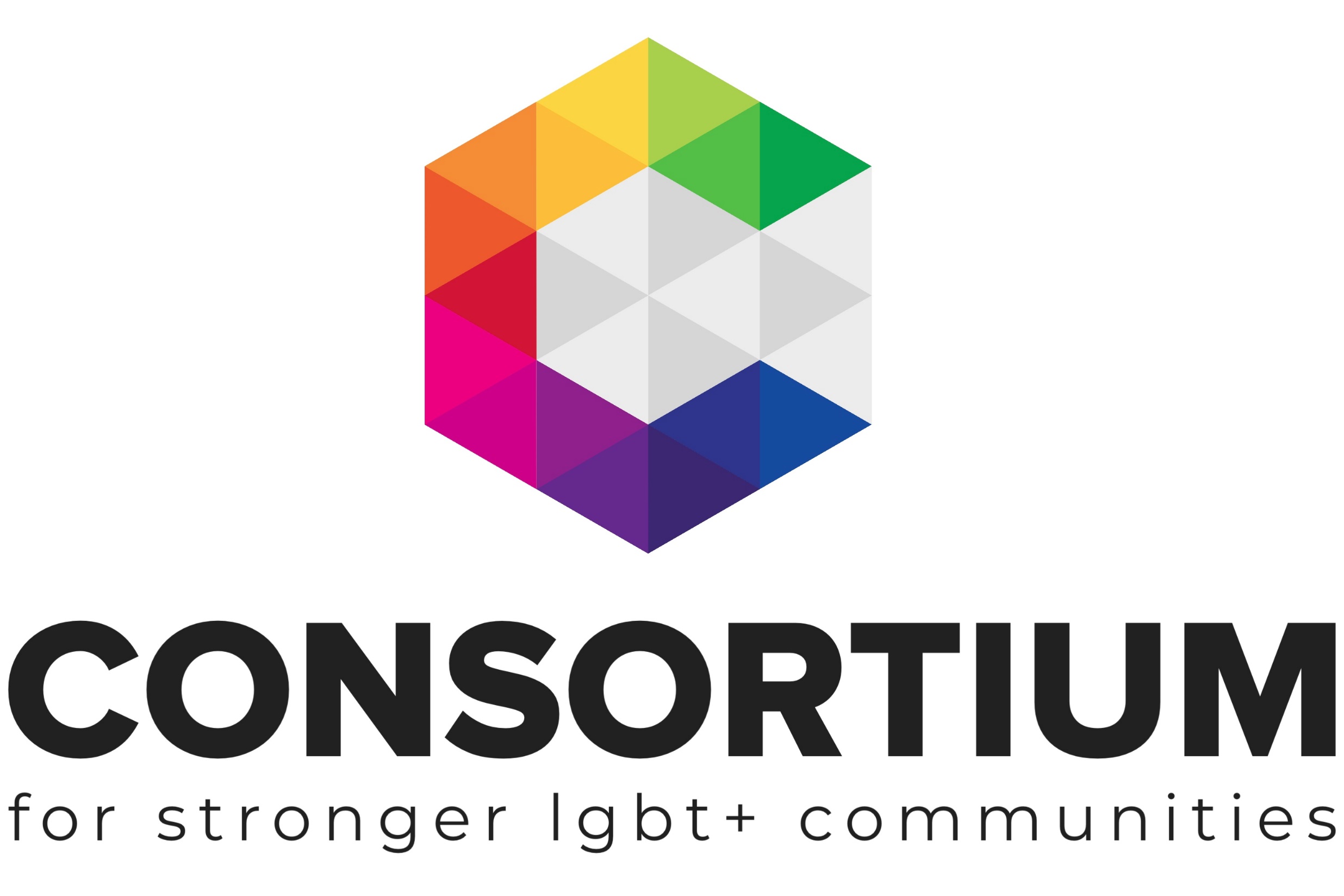 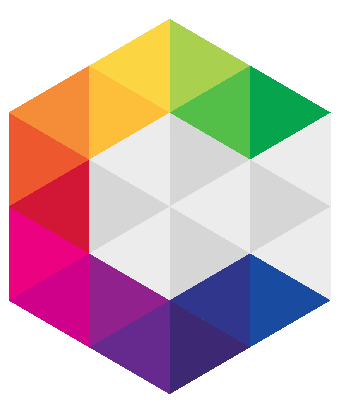 Workshop Outline
Organisational Sustainability...? 
Developing your organisations sustainability  
Using Theory of Change developing sustainability
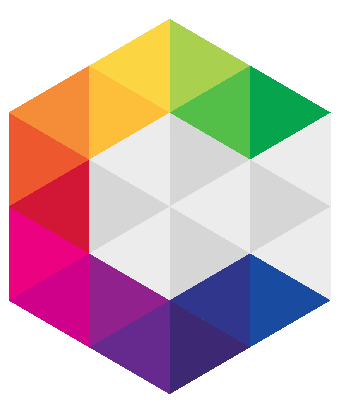 Ice breaker....
Your Name 
Your Organisation 
Tell us 1 thing (yes, just 1) that your organisation does brilliantly
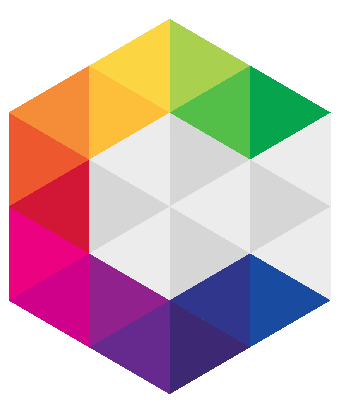 Sustainability Challenges
Many small charities must work very hard to bring small amounts of money in
LGBT+ Charities 0.04% of overall funding 
Culture of grant reliance (project based)  
Limited capacity to invest in new income streams and sources and address wider challenges
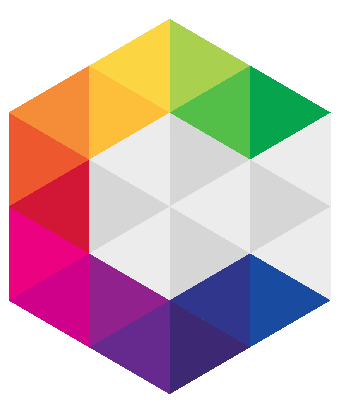 Sustainability
What does a 
sustainable organisation 
look like to you?
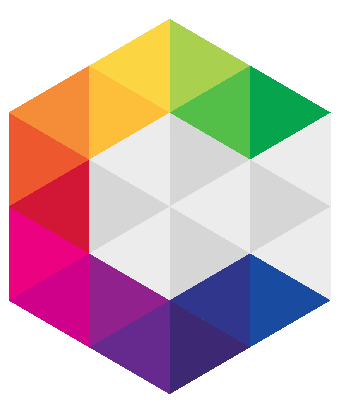 Fit for Funding, Fit for Purpose
Reflect on and review your current structure and governance, is it the most appropriate and effective it can be?  
Structure  
Governing Document 
Policies 
Procedures 
Plan, objectives and vision
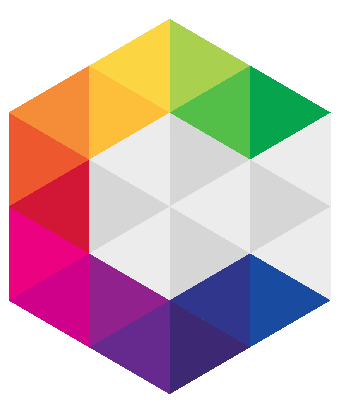 Know your Core Work
What are the key activities and people that make up your core work? 
Are you as focussed on it as you should be? 
Is it sustainable? 
Know your core costs
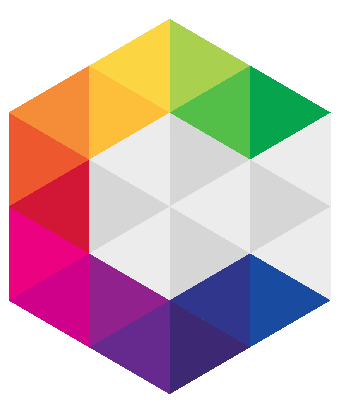 Know your strengths
Including: 
resources and assets 
team skills, knowledge and relationships 
trustees skills, relationships and influence 
your ‘sellable’ offer
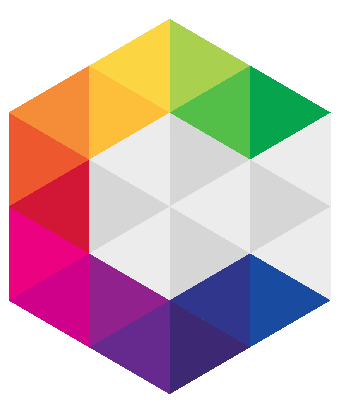 Exercise: Where are you now?
{
{
{
{
{
{
We are not sustainable and it is not one of our priorities
We have a plan but find it hard to find the capacity to work on it!
Our core work is sustainable  but the organisation as a whole is not
We are not sustainable but its on our radar and we know we need a plan
We have a plan and we are working on the sustainability of our organisation
We are sustainable.We have multiple, sustainable sources of income
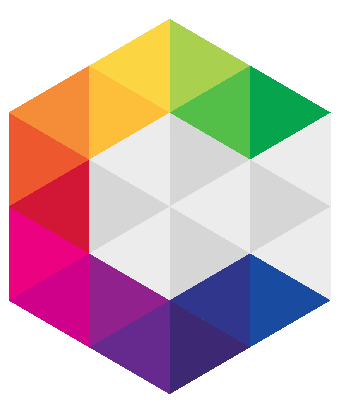 Planning for sustainability
Compare 
Where your organisation is now 
What does sustainability look like 

What changes do you need to make for your organisation to get from A to B?
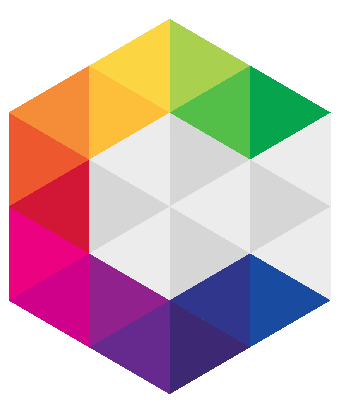 Theory of Change
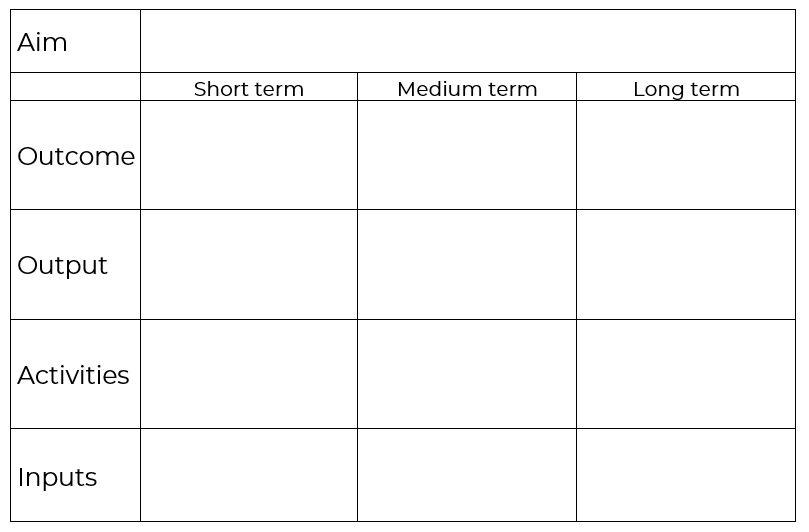 Consortiums core work is sustainable by the end of 2022
What you set out to do
Membership programme is self sustainable
The changes your work makes or that occur as a result of your work
External 
and 
Internal 
Influences?
Fee structure & menu of add on services
Publicity drive
The tangible, immediate things that come from your activities
Consult
Review 
Plan
The practical things you do
Engagement Team capacity (£)
The resources needed
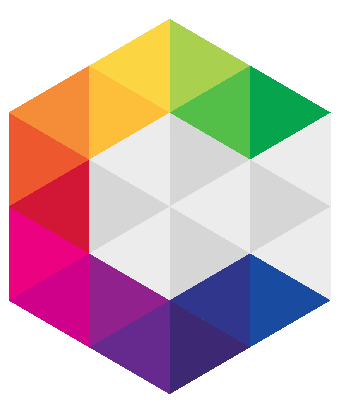 Sustainability
Give yourself time to ‘think outside the box’ and be entrepreneurial; face up to tough decisions and change and make sure you keep abreast of new opportunities. Look after yourself and your staff to minimize stress, and don’t be afraid of saying no to new services, particularly if you can’t afford to run them.
The Kings Fund
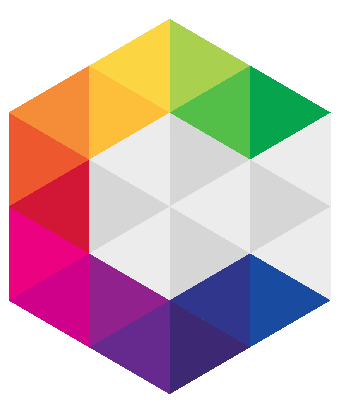 Next Steps
Develop or review your ToC 
Utilise exiting team skills and seek support where you need 
Use the ToC to develop a timeline of actions
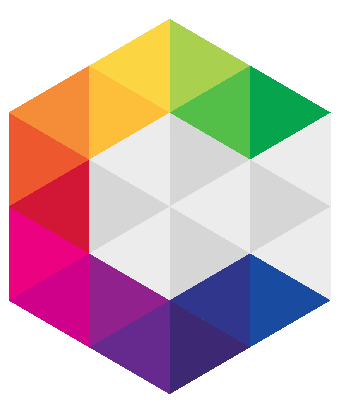 Support and information
Consortium Members can access a range of training and resources through their Members Dashboard 
Non Members can access a range of webinars